Blokboek - Natuur 7
Les 2 - Roofdieren
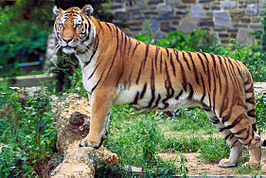 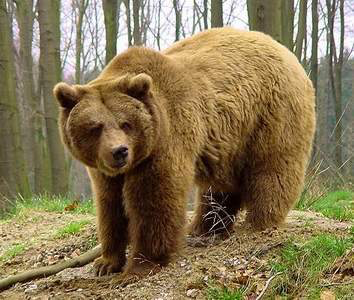 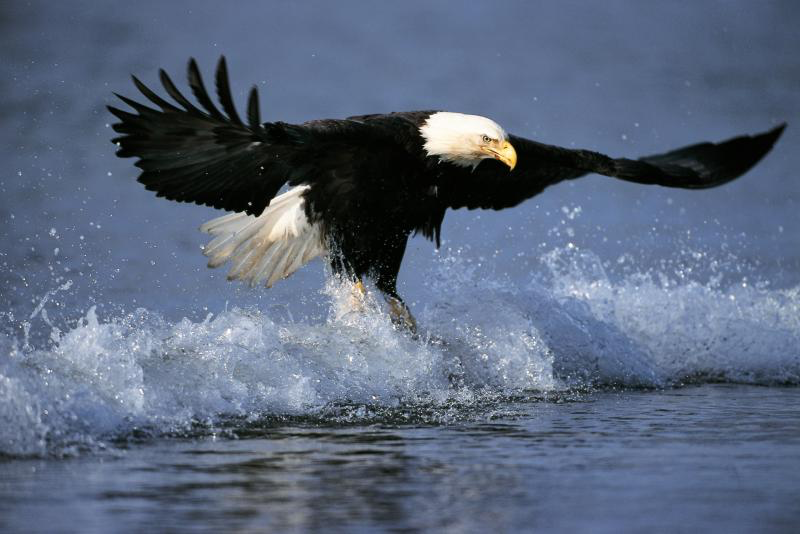 Roofdieren
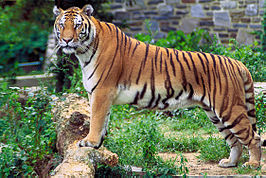 Roofdieren op het land


Roofdieren in de zee


Roofdieren in de lucht
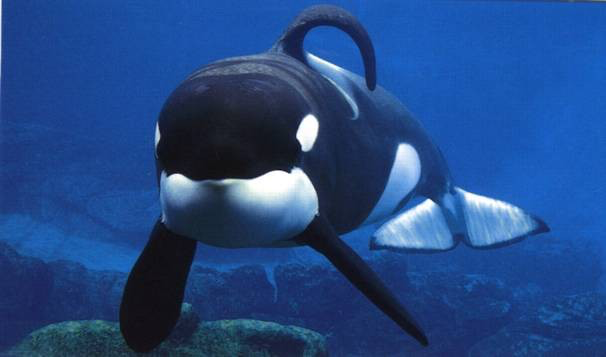 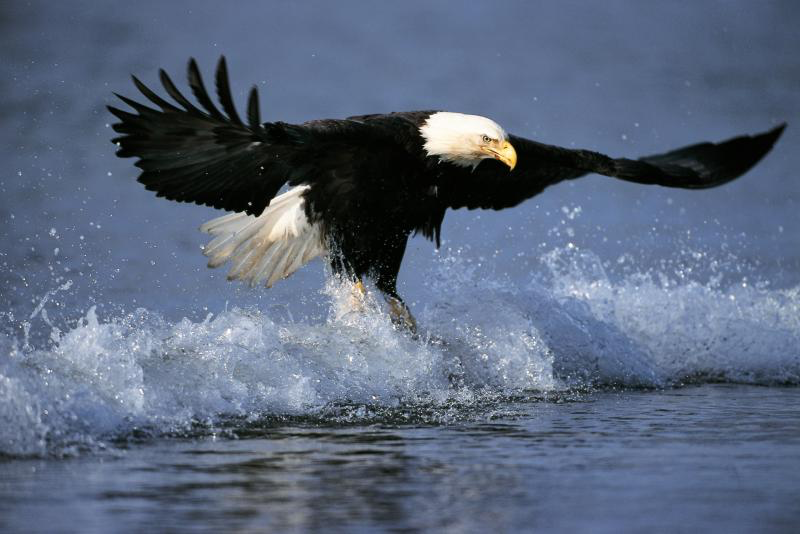 Roofdieren
Bijna alle roofdieren zijn zoogdieren
De kenmerken van de meeste roofdieren zijn dus:
Ze hebben een geraamte
Ze hebben een gebit
Ze ademen door hun longen
Ze zogen hun jongen
Er zijn ook roofdieren die geen zoogdieren zijn:
Haai = kraakbeenvis
Slang = reptiel
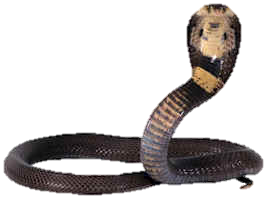 Kenmerken landroofdieren
Gebit met scherpe hoektanden en kiezen met scherpe randen
Tenen met scherpe klauwen (sommigen kunnen deze ook intrekken)
Kunnen goed ruiken
Kunnen goed zien		Zintuigen
Kunnen goed horen

Jagen vaak in de schemering
Jagen vaak in groepen
Gebit roofdieren
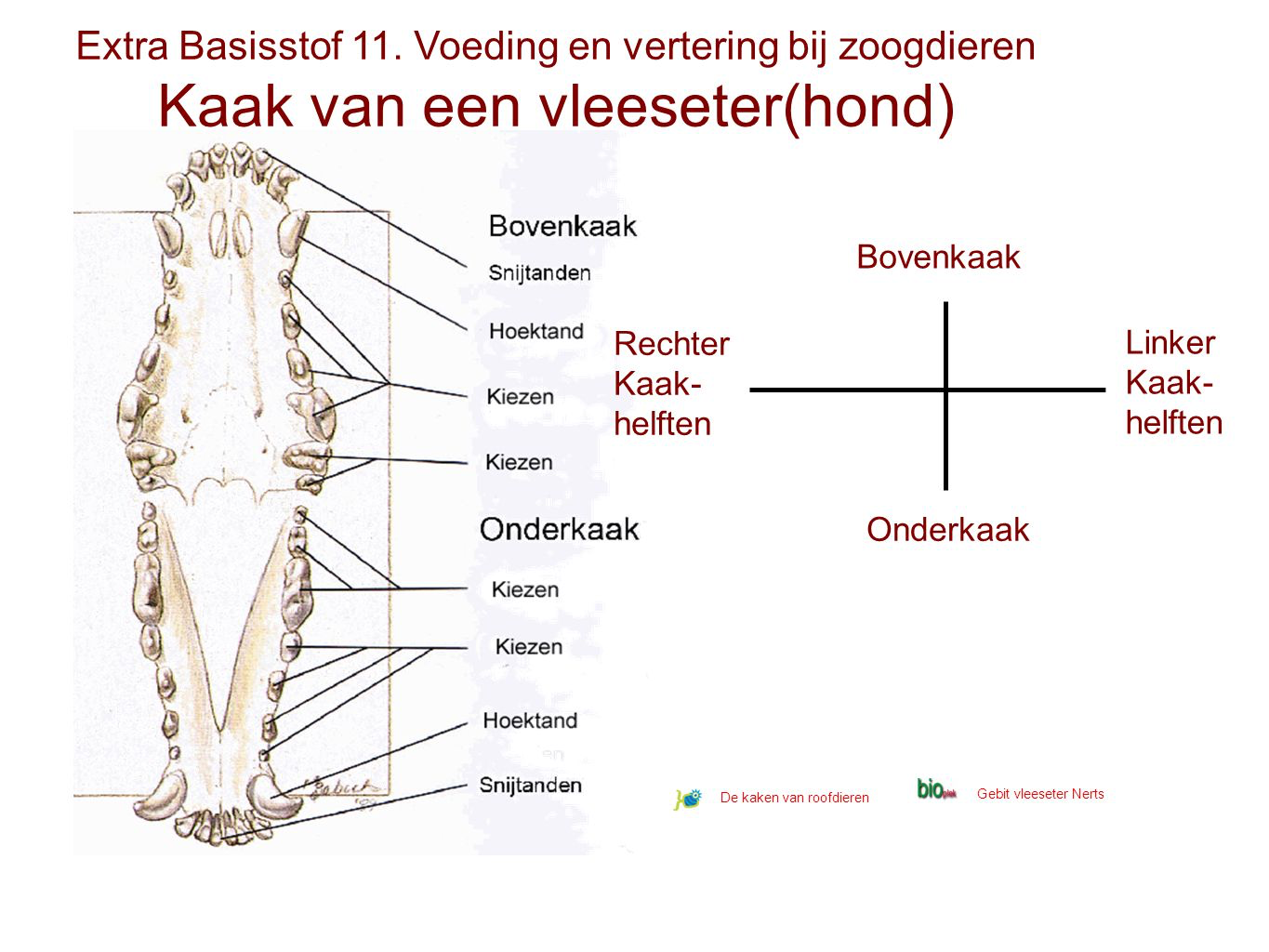 De tijger
Grootste katachtige
Leven in Azië (=bedreigd diersoort)
Een tijger leeft het liefst alleen
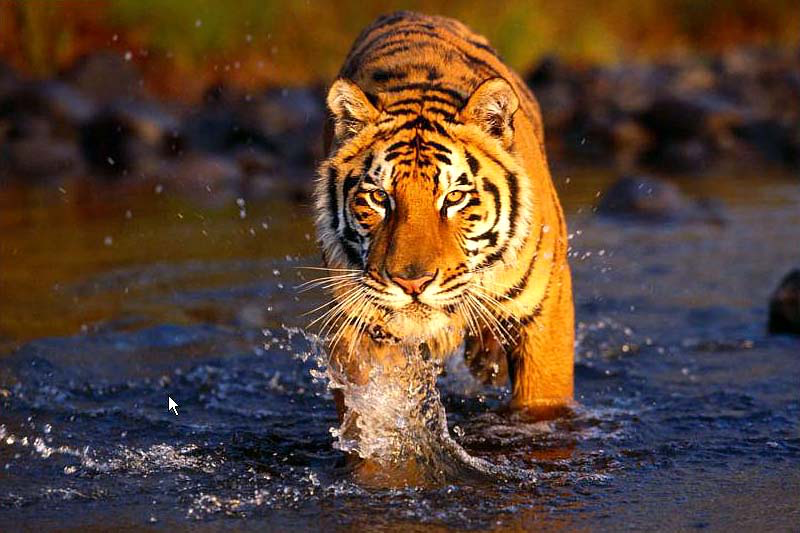 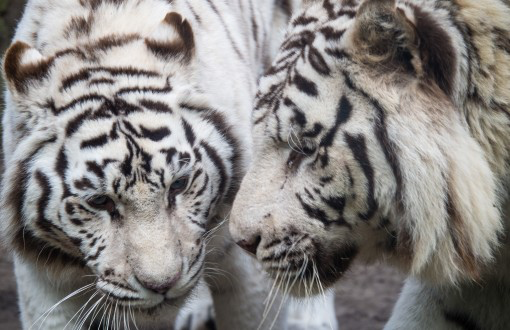